Silverlight
Eine Einführung
Agenda
2
Was ist Silverlight?
Die Silverlight Philosophie
Vorstellung des Szenarios
Einführendes Beispiel
Konzepte
Data Binding
Das Command Pattern
Das MVVM Pattern
Silverlight in einem Szenario
Weiterführende Themen
Diskussion
Informationen
Quellen
Silverlight - Eine Einführung | David Neumann | 27.06.2011
1. Was ist Silverlight?
3
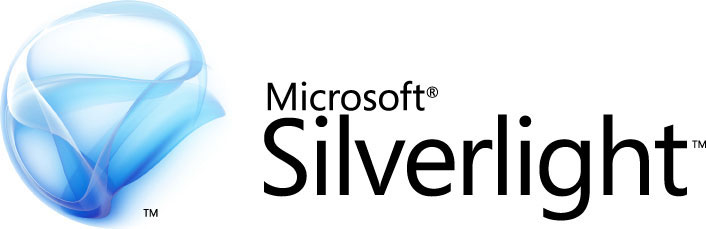 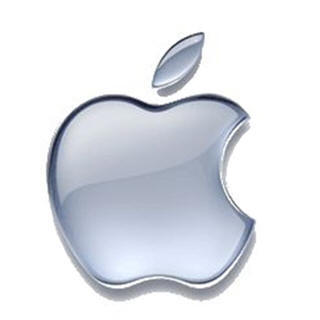 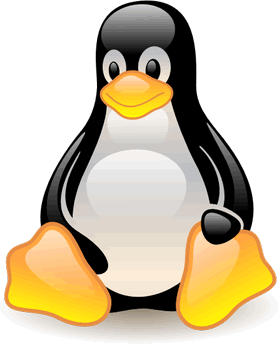 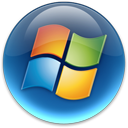 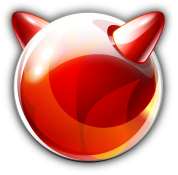 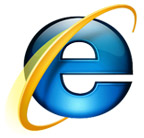 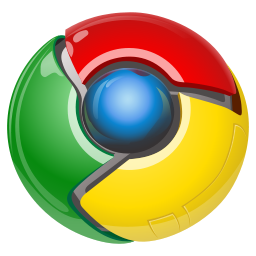 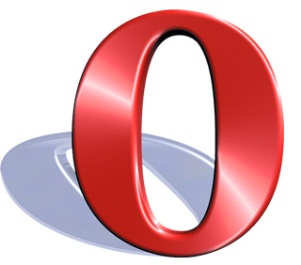 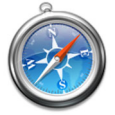 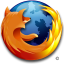 Silverlight ist ein Cross-Plattform, Cross-Browser Plug-In für Rich Internet Applications
Silverlight - Eine Einführung | David Neumann | 27.06.2011
2. Die Silverlight Philosophie
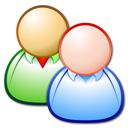 4
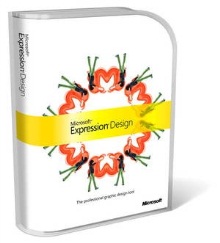 User
Visual Designer
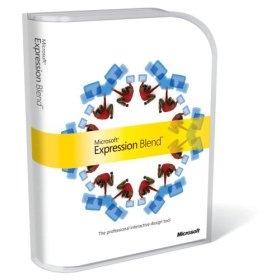 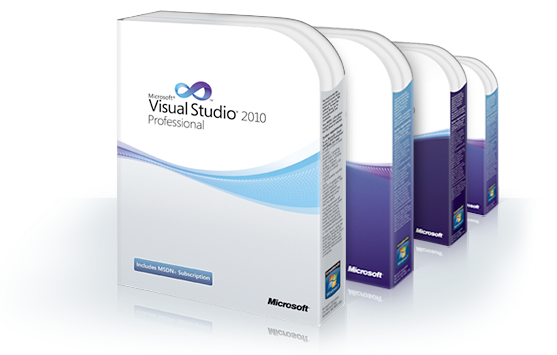 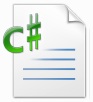 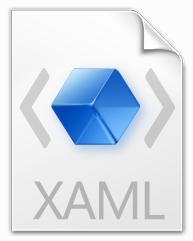 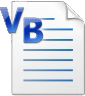 GUI Designer
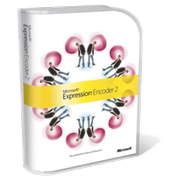 Markup
Code
Developer
Video Designer
Silverlight - Eine Einführung | David Neumann | 27.06.2011
3. Vorstellung des Szenarios
5
Silverlight - Eine Einführung | David Neumann | 27.06.2011
4. Einführendes Beispiel
6
Silverlight - Eine Einführung | David Neumann | 27.06.2011
5. Konzepte
7
Data Binding
Das Command Pattern
Das MVVM Pattern
Silverlight - Eine Einführung | David Neumann | 27.06.2011
5.1 Data Binding
8
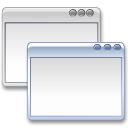 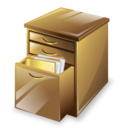 Daten senden
Daten senden
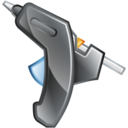 Daten abfragen
Daten abfragen
User Interface
Data Binding
Daten
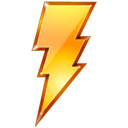 Daten haben sich geändert
Datenänderung mitteilen
Notify Property Changed Event
Silverlight - Eine Einführung | David Neumann | 27.06.2011
5.2 Das Command Pattern
9
Wird hauptsächlich für Undo-Redo-Funktionalität verwendet
Bei uns hat es folgende Vorteile:
Kann selbst bestimmen ob es ausgeführt werden kann
Kann per Data Binding gebunden werden (wird bei dem MVVM Pattern benötigt)
Silverlight - Eine Einführung | David Neumann | 27.06.2011
5.3 Das MVVM Pattern
10
Silverlight - Eine Einführung | David Neumann | 27.06.2011
6. Silverlight in einem Szenario
11
Zeigt wie eine Silverlight Anwendung aufgebaut ist
Wendet Design Prinzipien und gängige Praktiken an
Umsetzung des MVVM Pattern
Data Binding
Commands
Zeigt wie User Controls in Silverlight erstellt werden
Gibt einen tieferen Einblick in XAML
Zeigt allgemeine Technologien und Konzepte
Programmierung mit C#
Language Integrated Query (Linq)
Umgang mit Visual Studio

Visual Studio starten
Silverlight - Eine Einführung | David Neumann | 27.06.2011
7. Weiterführende Themen
12
Komplexe Data Binding Szenarien
Datenvalidierung
Integration von Webservices
Layouting Prozess von Silverlight
Animationen
Ressourcen
Styling und Theming
Lokalisierung und Globalisierung
JavaScript Interop
Unterstützung der Browserhistorie
Silverlight Out-of-Browser
Webcam- und Mikrofon-Integration
Drucken
Video- und Audio-Integration
Silverlight für Windows Phone 7
Neue Features in Silverlight 5
Vieles mehr…
Silverlight - Eine Einführung | David Neumann | 27.06.2011
8. Diskussion
13
Silverlight vs. Flash





RIAs vs. HTML 5, CSS 3 und JavaScript
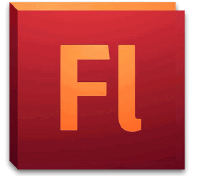 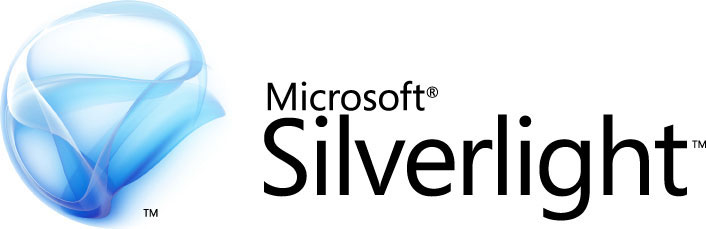 vs.
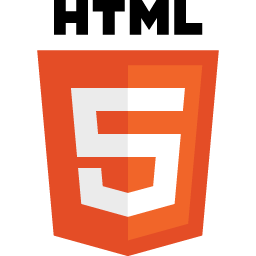 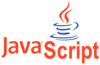 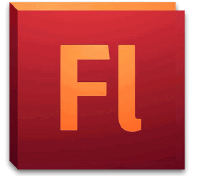 vs.
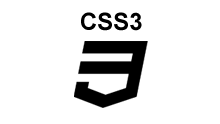 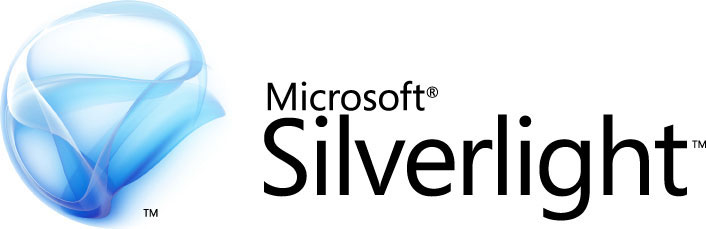 Silverlight - Eine Einführung | David Neumann | 27.06.2011
9. Informationen
14
Die Offizielle Silverlight Website
http://www.silverlight.net/
MSDN Webcasts
http://www.microsoft.com/germany/msdn/webcasts/default.mspx
MSDN Solve
http://www.microsoft.com/germany/msdn/solve/default.mspx
Christian Mosers Silverlight Tutorial
http://www.thesilverlighttutorial.com/
Silverlight - Eine Einführung | David Neumann | 27.06.2011
10. Quellen
15
Das MVVM in Silverlight (2009). [Webcast].
LiftOff - Web- & Silverlightszenario (2009). [Webcast Reihe].
Autorenkollektiv. (24. April 2011). Microsoft Silverlight. Abgerufen am 2. Mai 2011 von Wikipedia: http://de.wikipedia.org/wiki/Microsoft_Silverlight
Lasater, C. G. (16. Mai 2007). Design Patterns: Command Pattern. Abgerufen am 2. Mai 2011 von CodeProject: http://www.codeproject.com/KB/books/DesignPatterns.aspx
Microsoft. (2011). MSDN Webcasts. (Microsoft) Abgerufen am 3. Mai 2011 von MSDN Webcasts: http://www.microsoft.com/germany/msdn/webcasts/default.mspx
Smith, J. (2 2009). WPF Apps With The Model-View-ViewModel Design Pattern. (MSDN) Abgerufen am 2. Mai 2011 von MSDN Magazin: http://msdn.microsoft.com/en-us/magazine/dd419663.aspx
Silverlight - Eine Einführung | David Neumann | 27.06.2011